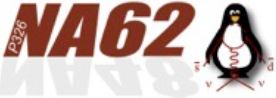 NA62: highlights e status
Prima presa dati 2016-2018: migliore misura assoluta
Seconda presa dati 2021-2025 in corso
Introduzione di nuovi rivelatori per riduzione fondi addizionali
Miglioramento TDAQ, introduzione nuovi sistemi di readout 
Aumento dell’intensità fino al valore nominale
Non-optimal beam structure, random veto limitation
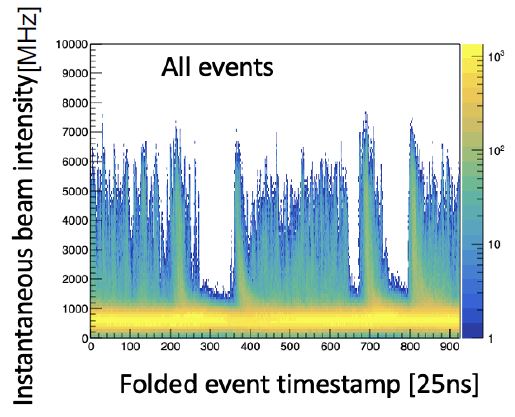 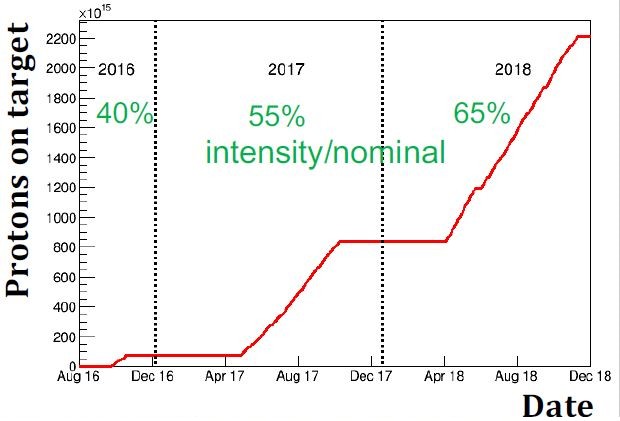 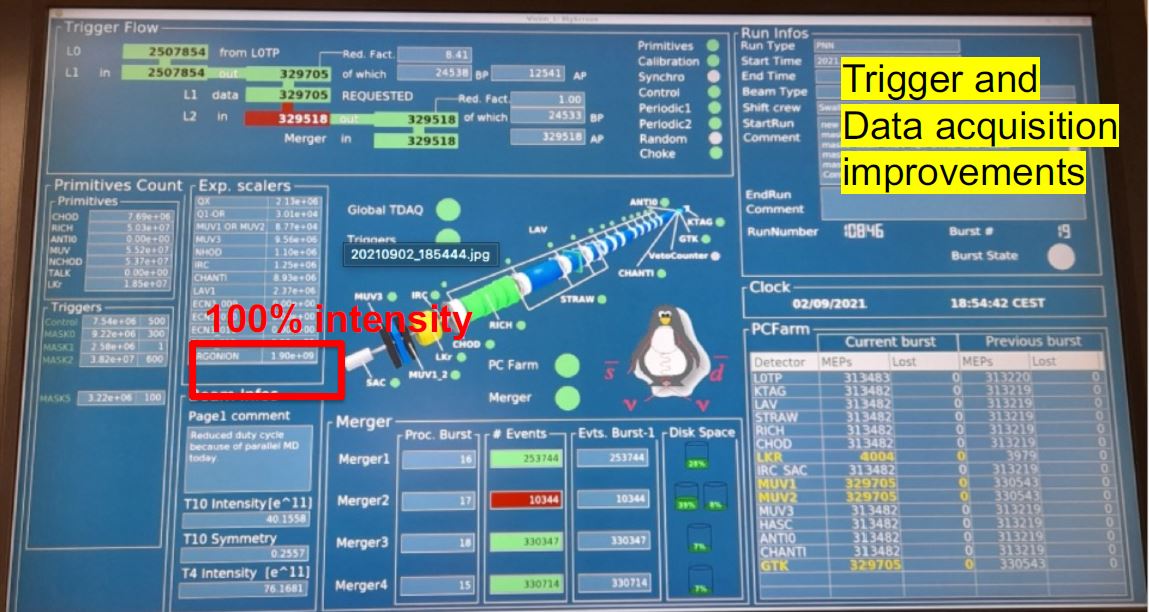 Preventivi 2023 di CSN1, Sezione di Pisa, 30 Giugno 2022
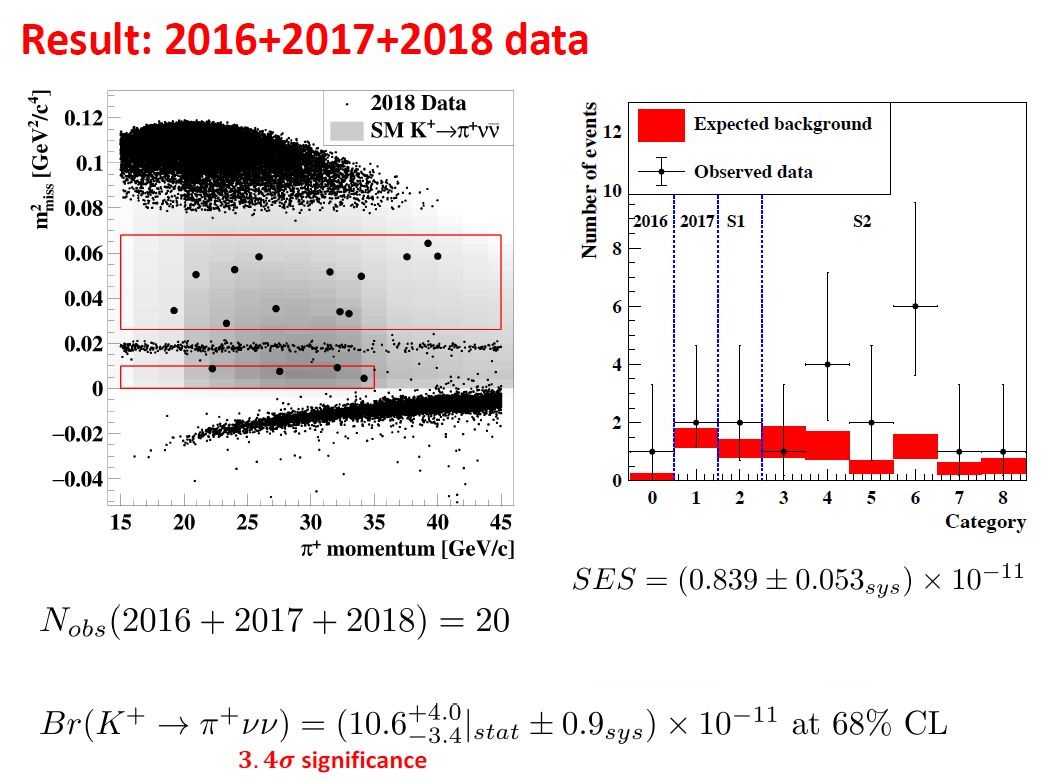 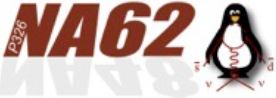 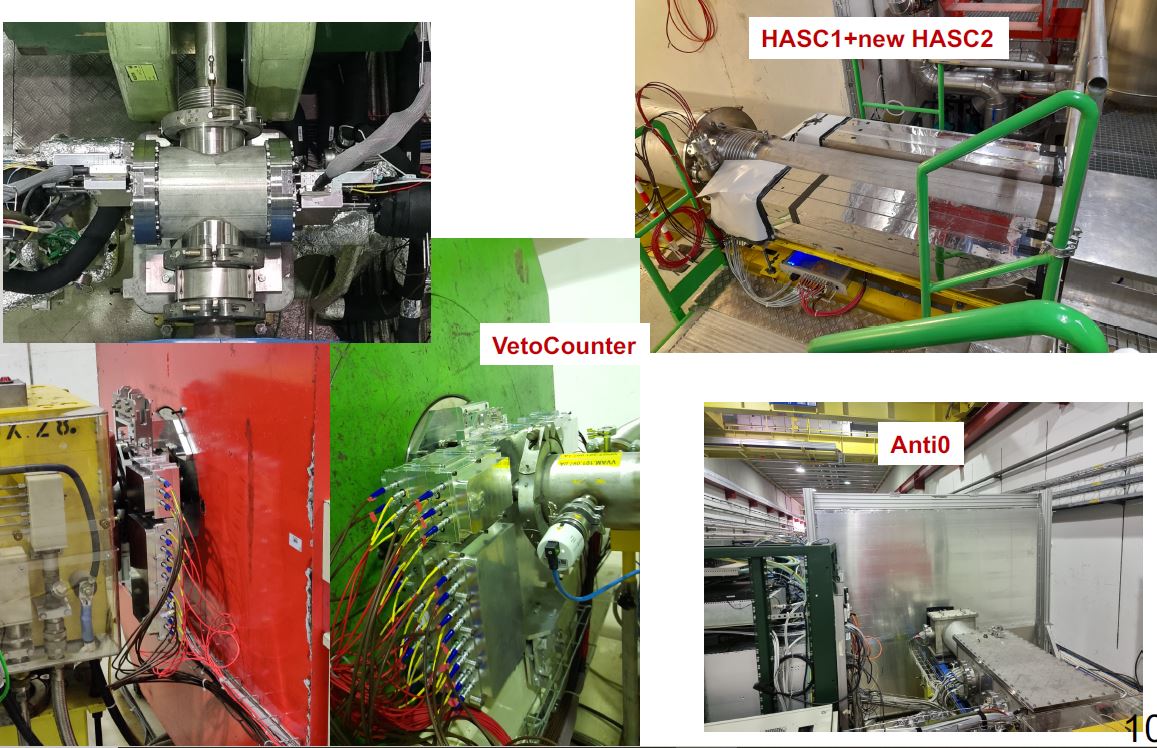 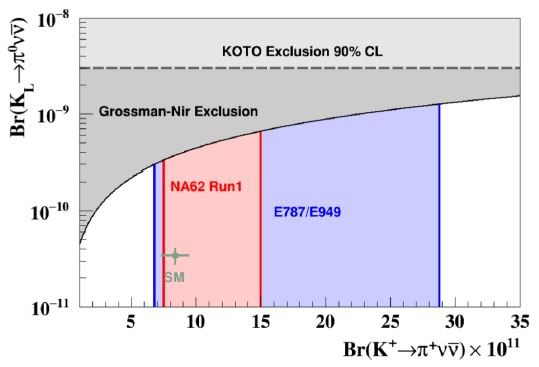 Risultato K+ →π+νν da prima presa dati (2016-2018)
Molti altri canali di fisica
Primo esperimento a raggiungere sensibilità 10−12 per singolo pione + missing energy
Prospects (LoI): HIKA dopo LS3K+ x4 seguito da KL x6
Nuova (quarta) stazione Giga-Tracker
Triplo veto intorno a collimatori
Veto upstream di grande area
Altri rivelatori per riduzione fondi specifici
NA62: personale @ INFN PI
+ F. Costantini, R. Fantechi, M. Giorgi, I. Mannelli (0 FTE)
4
Preventivi 2023 di CSN1, Sezione di Pisa, 30 Giugno 2022
NA62: attività locale
Analisi dati
Mantenimento sistema TDAQ comune
Sviluppo sistema di trigger real-time su GPU
Contributo all’upgrade processore centrale di trigger L0
Studi upgrade TDAQ per future iniziative al CERN (HIKA)
NA62: richieste sui servizi
Supporto da servizio elettronica per riparazione/manutenzione/installazione schede TEL62 e TDCB sviluppate a Pisa
Supporto per consentire mantenimento di setup di laboratorio condiviso remotamente con altre sezioni (test GPU e upgrade di processore di L0)
5
Preventivi 2023 di CSN1, Sezione di Pisa, 30 Giugno 2022